CERTIFICATION EXAM PREPARATION COURSE
SESSION 17:
Monitoring and Auditing
Handout/Reference Sheet/Worksheets:CAPA reference sheetCommon Findings and Resolution WorksheetWebinars:Research 101, session 11Research 102, session 3
Additional References to Review:
FDA information Sheet: FDA Inspections of Clinical Investigators 
https://www.fda.gov/media/75185/download

Steps to Follow when having an FDA Audit: https://www.uth.edu/ctrc/regulatory/fda-inspections.htm
Regulations and Guidance to Follow
Studies should be conducted in compliance with the following according to the type of study is being conducted: 

Protocol
Standard Operating procedures, (institutions, departments, sponsors, etc. 
ICH GCP E6 (R2)
Federal regulations (21 CFRs)
Institutional Review Board policies and procedures
Institutional requirements
National Institute of Health
Office for Human Research Protections
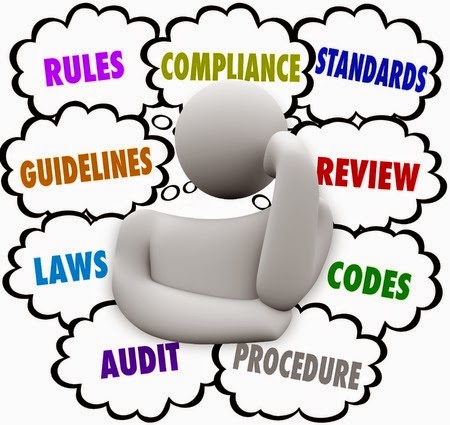 21 CFR 312 Sponsor Responsibilities
312.50 General responsibilities of sponsors
Sponsors are responsible for selecting qualified investigators, providing them with the information they need to conduct an investigation properly, ensuring proper monitoring of the investigation(s), ensuring that the investigation(s) is conducted in accordance with the general investigational plan and protocols contained in the IND, maintaining an effective IND with respect to the investigations, and ensuring that FDA and all participating investigators are promptly informed of significant new adverse effects or risks with respect to the drug. 

312.53 Selecting investigators and monitors 
(d) Selecting monitors. A sponsor shall select a monitor qualified by training and experience to monitor the progress of the investigation.
21 CFR 312 Sponsor Responsibilities
312.56 Review of ongoing investigations
The sponsor shall monitor the progress of all clinical investigations being conducted under its IND.
(b) A sponsor who discovers that an investigator is not complying with the signed agreement (Form FDA-1572), the general investigational plan, or the requirements of this part or other applicable parts shall promptly either secure compliance or discontinue shipments of the investigational new drug to the investigator and end the investigator's participation in the investigation. If the investigator's participation in the investigation is ended, the sponsor shall require that the investigator dispose of or return the investigational drug in accordance with the requirements of § 312.59 and shall notify FDA.
21 CFR 312 Sponsor Responsibilities
312.58 Inspection of sponsor's records and reports
 (a) FDA inspection. A sponsor shall upon request from any properly authorized officer or employee of the Food and Drug Administration, at reasonable times, permit such officer or employee to have access to and copy and verify any records and reports relating to a clinical investigation conducted under this part. Upon written request by FDA, the sponsor shall submit the records or reports (or copies of them) to FDA. The sponsor shall discontinue shipments of the drug to any investigator who has failed to maintain or make available records or reports of the investigation as required by this part.

312.68 Inspection of investigator's records and reports
An investigator shall upon request from any properly authorized officer or employee of FDA, at reasonable times, permit such officer or employee to have access to, and copy and verify any records or reports made by the investigator pursuant to § 312.62. The investigator is not required to divulge subject names unless the records of particular individuals require a more detailed study of the cases, or unless there is reason to believe that the records do not represent actual case studies, or do not represent actual results obtained.
ICH GCP E6 (R2)
1.6 A systematic and independent examination of trial-related activities and documents to determine whether the evaluated trial-related activities were conducted, and the data were recorded, analyzed, and accurately reported according to the protocol, sponsor's standard operating procedures (SOPs), good clinical practice (GCP), and the applicable regulatory requirement(s).
Audit
Purpose of Audits
Monitoring
ICH GCP E6 (R2)
The act of overseeing the progress of a clinical trial, and of ensuring that it is conducted, recorded, and reported in accordance with the protocol, standard operating procedures (SOPs), GCP, and the applicable regulatory requirement(s).
Purpose of Monitoring
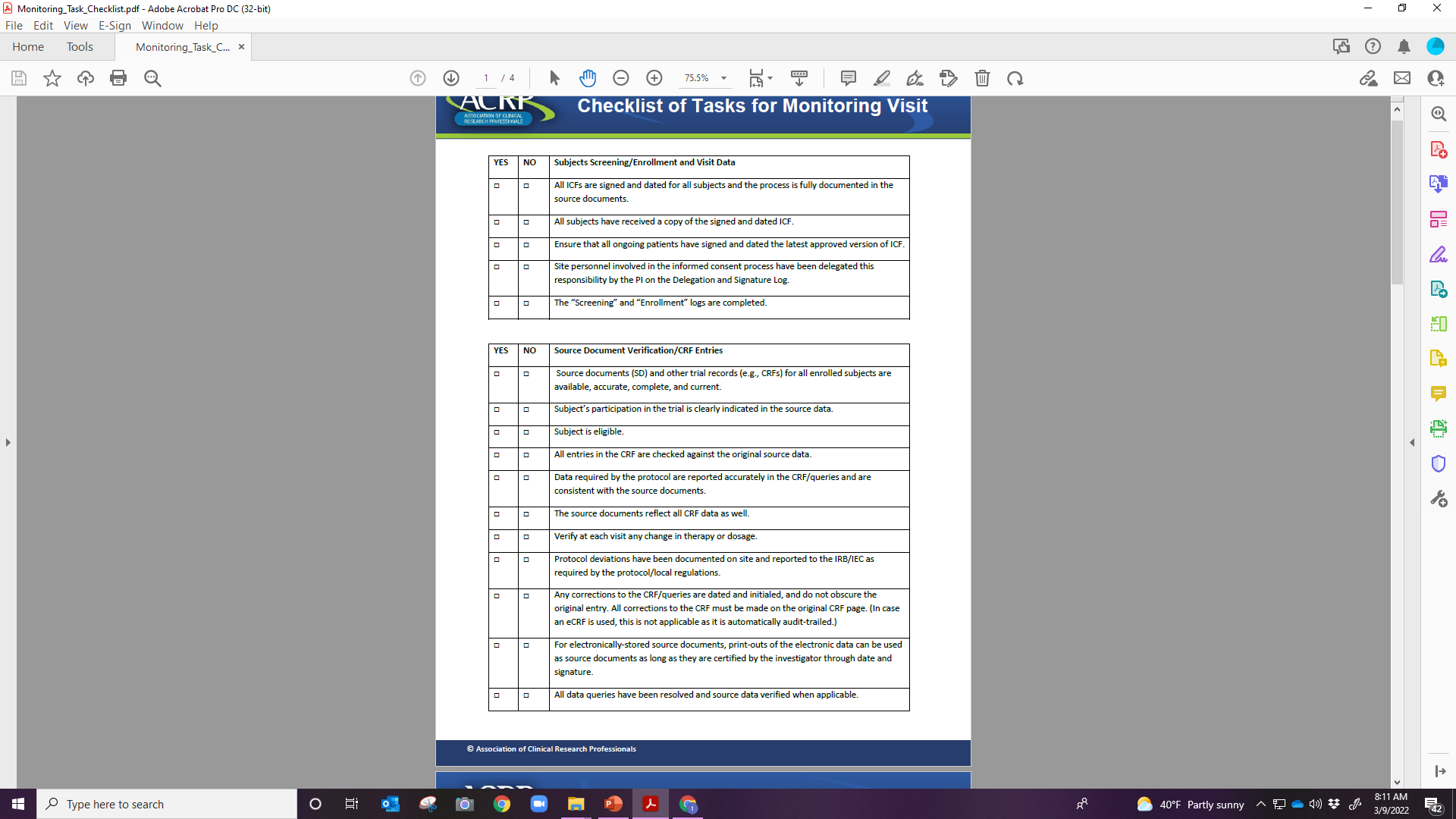 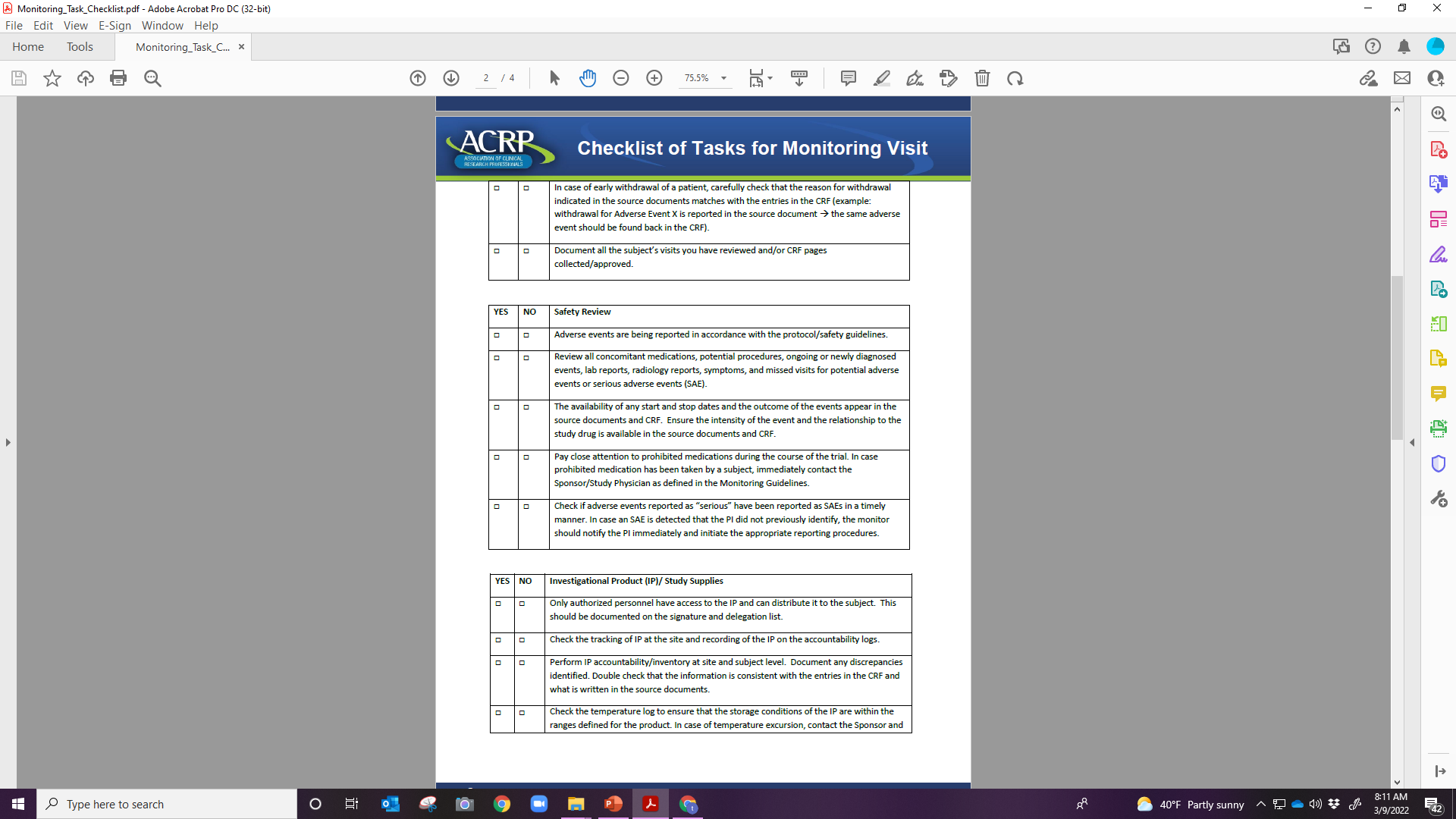 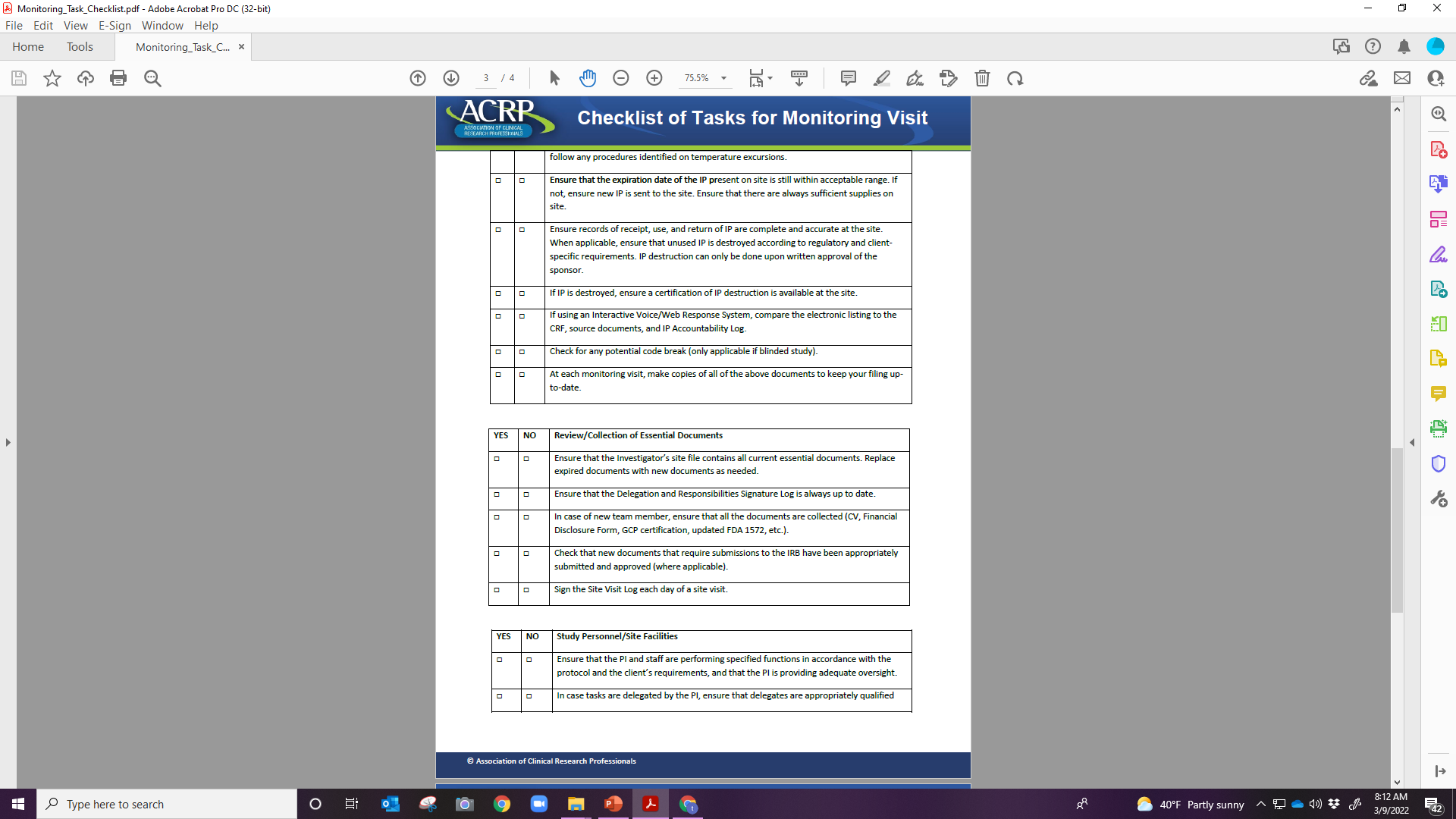 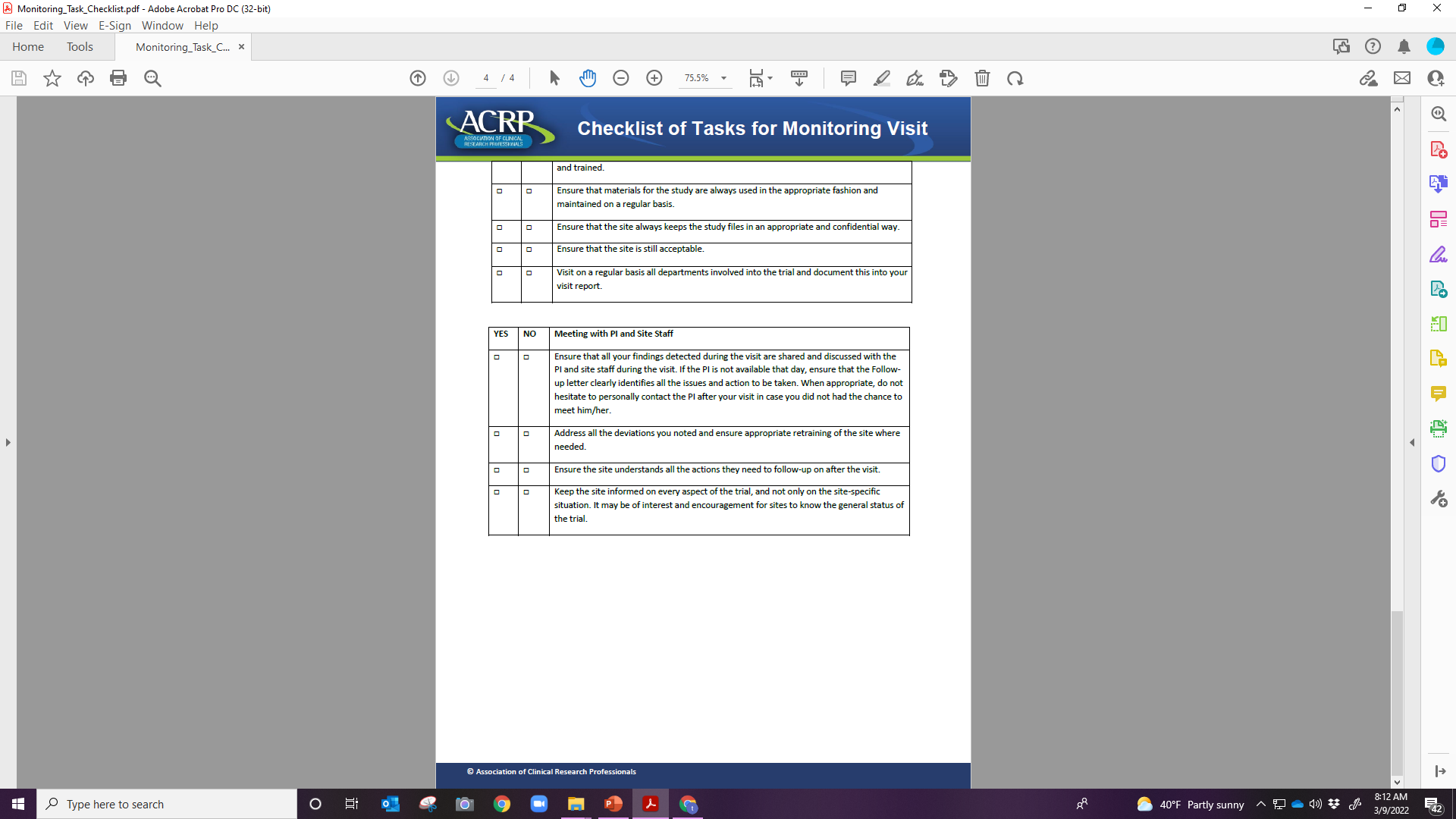 Monitoring              vs              Auditing
Usually performed during or at the completion of the trial
Assures trial quality


Performed by an independent party (one not associated with the study, i.e., IRB, FDA)
Continuous Process

Controls the quality of the clinical trial

Usually performed by someone who is part of the trial (study team member, Sponsor’s representative, i.e., monitor)
Inevitable, Right?
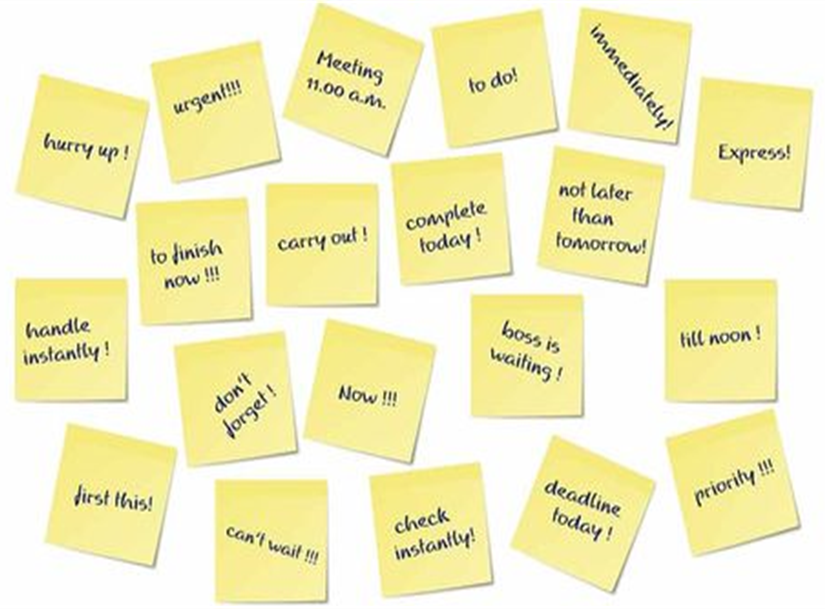 What Can You Do To Reduce the Amount of Queries/negative findings?
Non-Compliance
Prevention vs Reactive Approach
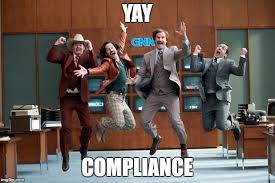 What thoughts/feelings do you have when someone mentions your study is going to be audited/monitored?
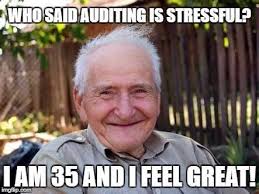 Site Initiation Visit
Monitoring
Interim Monitoring Visits
Preparation
How to Ensure a Successful Monitoring Visit
Close Out Visit
Close-out Visits Include
Signing of the monitoring log

Final data/Essential documents are reviewed/collected by the monitor

IP resolution, return/destruction

Confirmation that AEs/SAEs have been documented in data collection forms and reported appropriately 

Confirmation that all lab samples have been shipped, as applicable, and appropriately stored

Confirmation of study record storage location and that PI is aware of applicable record retention policies and possibility of audits  by a regulatory agency or other group in future
  
Submission of the IRB submission for closure of the study
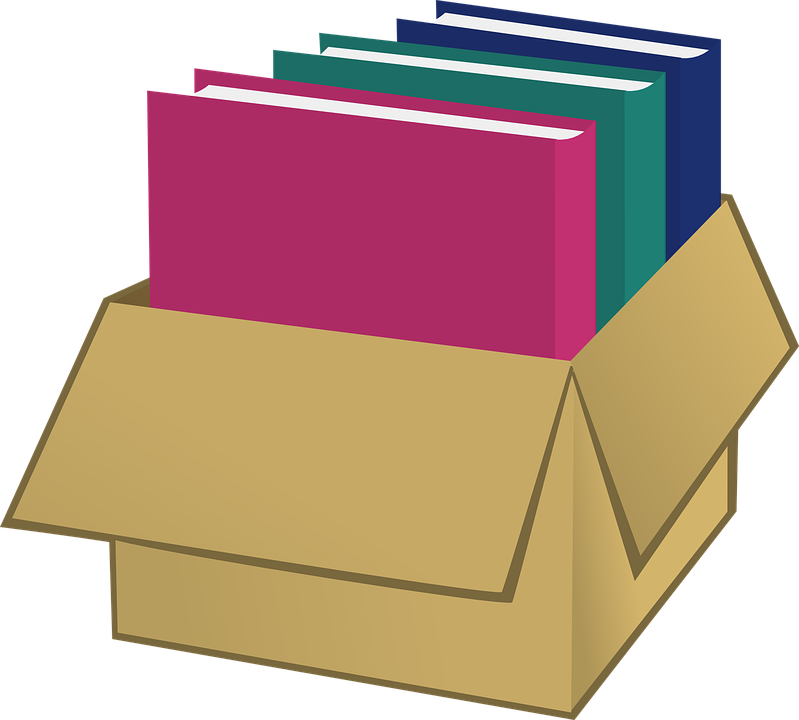 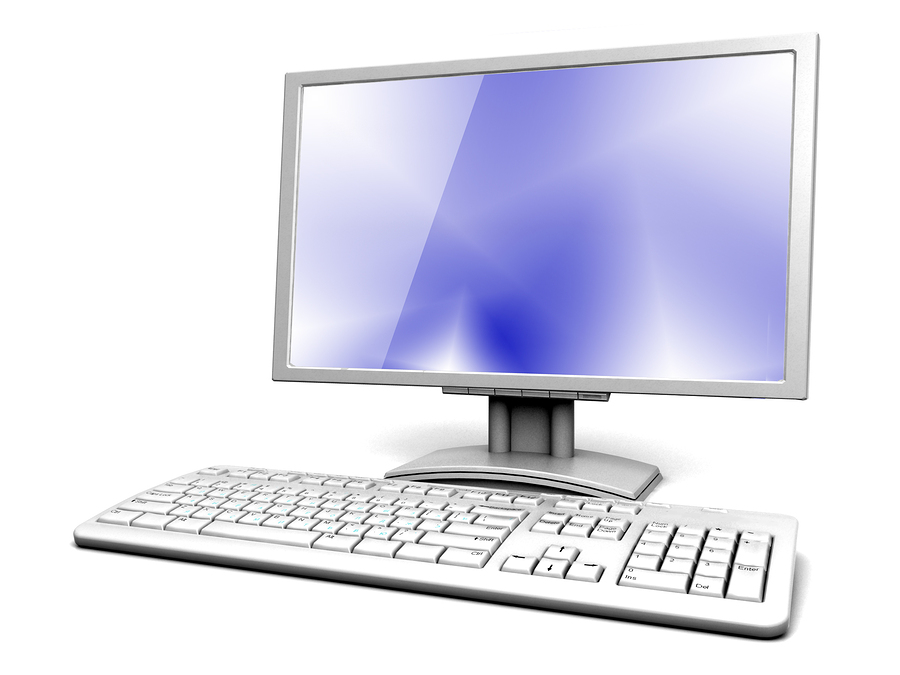 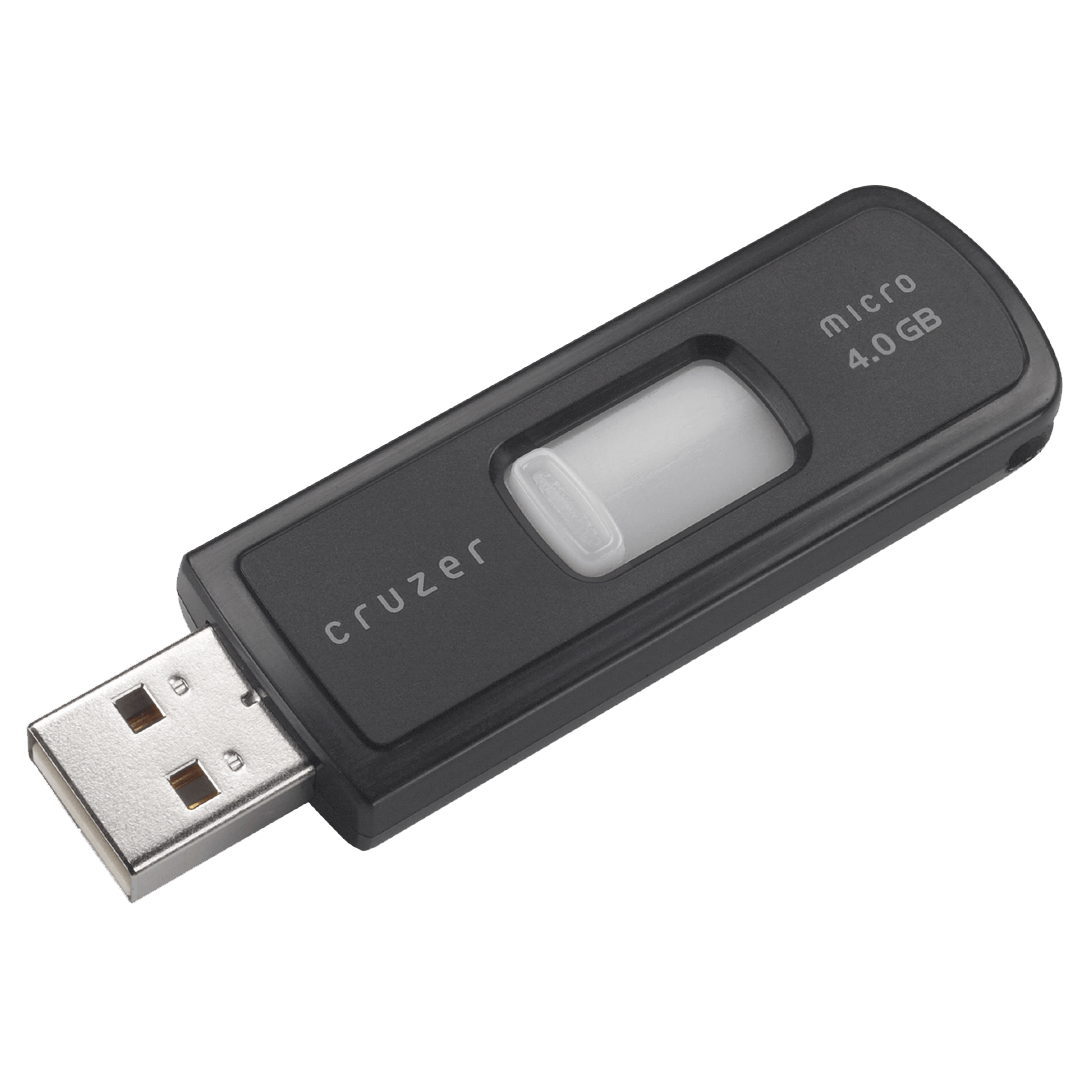 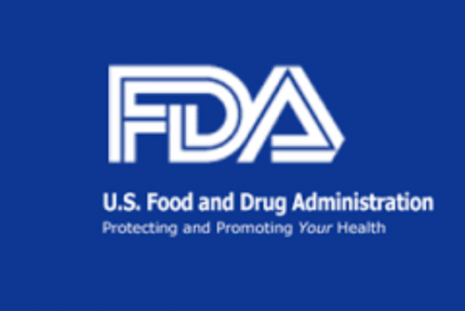 FDA Inspections
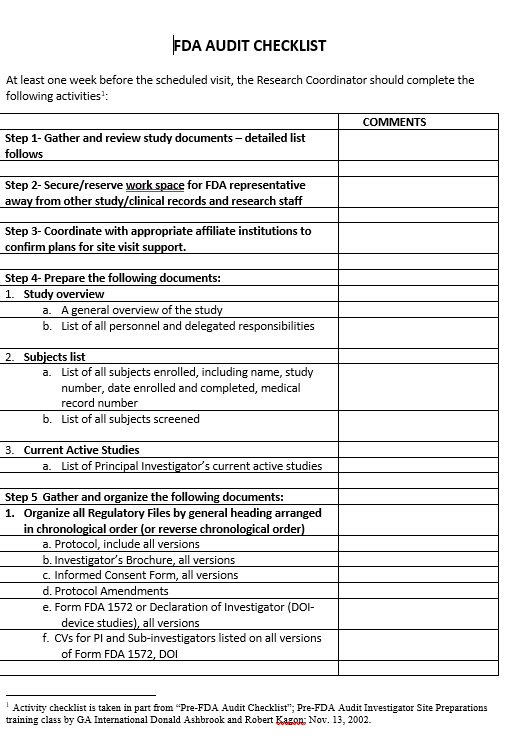 The University of Texas Health Science Center at Houston (UTHealth Houston)Clinical Trials Resource Center (CTRC)
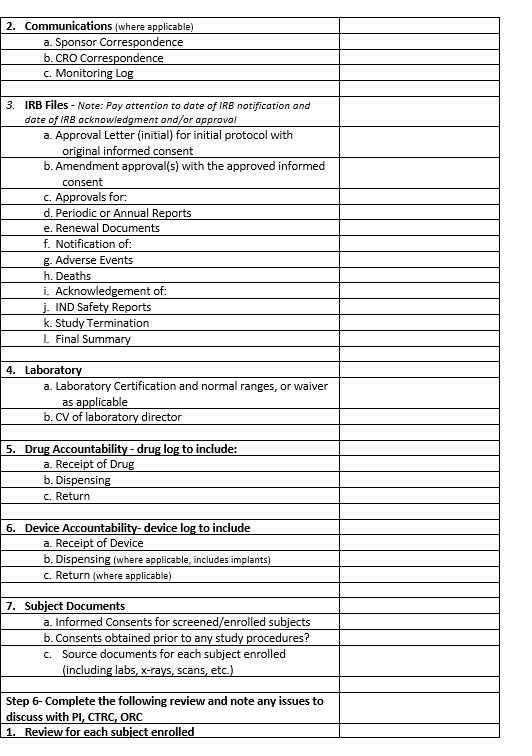 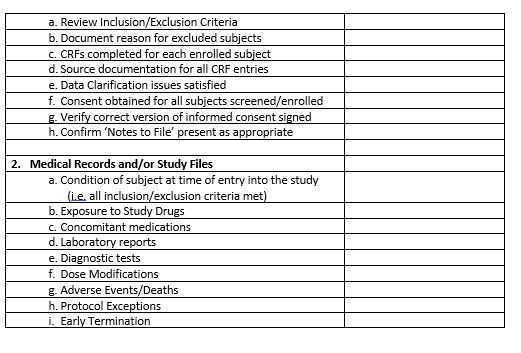 Arrival of Inspector
Inspection
When Asked Questions by the Inspector
How to Answer the FDA Inspector’s Questions
Inspection of Documents
Exit Interview
Response to FDA 483
Failure to:
	Conduct the investigator in accordance with the 	investigator 	statement or 	agreement, investigational plan, and 	applicable regulations

	Perform the ICP adequately

	Comply to the FDA 1572 requirements

	Record/Maintain adequate case history and subject 	records

	Enroll eligible subjects

	Provide adequate accountability and disposition 	records for the investigational product

	Protect the rights and safety of clinical trial subjects, 	specifically failing to obtain informed consent in 	accordance with 21 CFR Part 50
Most Common FDA Findings
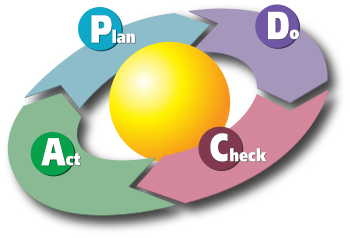 Corrective and Preventive ActionCAPA
What is a CAPA?
Corrective and Preventive Action
CAPA is 
a system/process for resolving quality issues and prevention of repeat occurrences
Corrective Action According to the FDA
CAPA Process
CAPA Process
Root Cause Analysis (RCA)
Root Cause Analysis
From Emory University
Best Practices
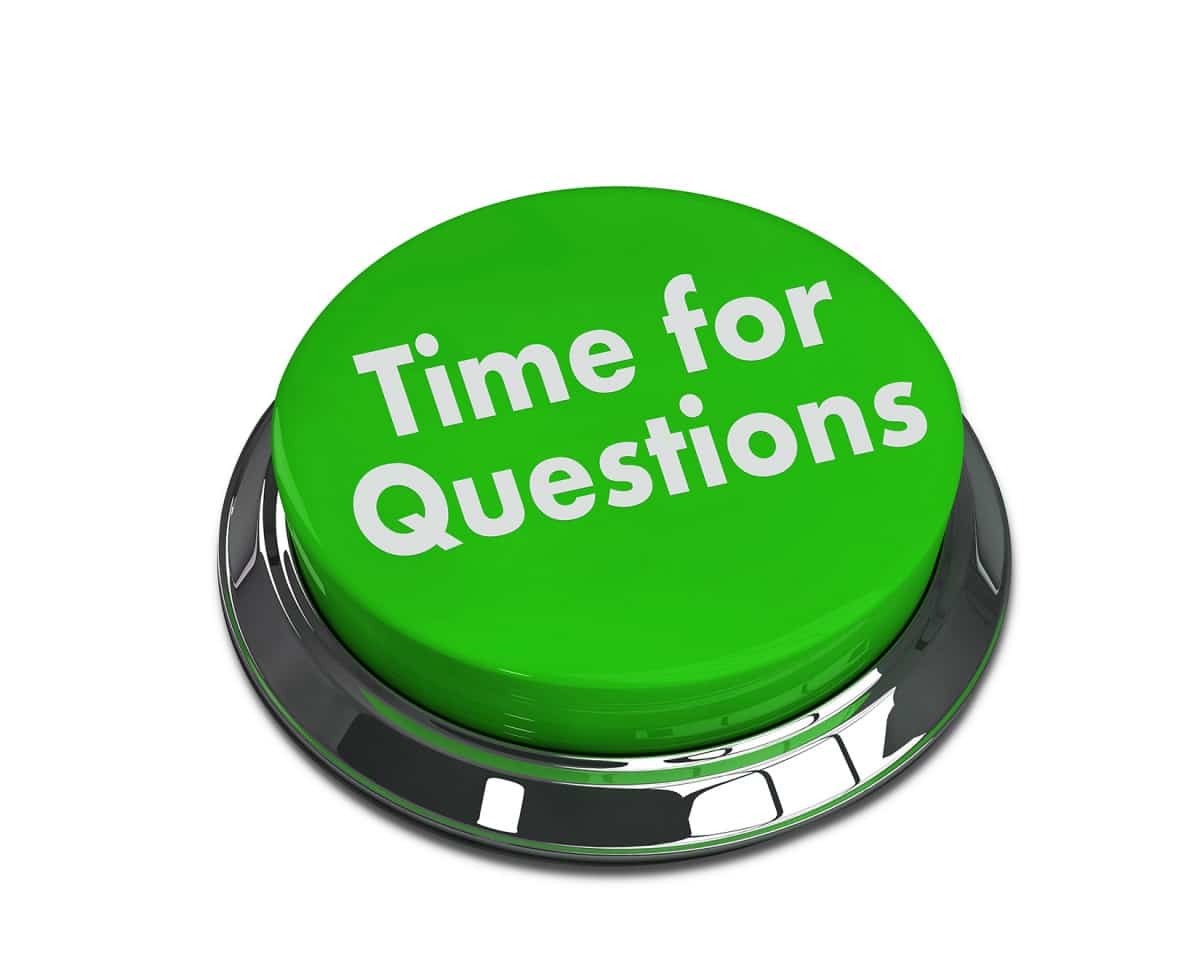 The following statements are true of the FDA 483 form except
A.	Notifies the company’s management of objectionable conditions

B.	Is presented at the conclusion of an inspection

C.	All objectionable conditions that exist are  cited on the FDA Form 483 at the conclusion of the inspection

D.	All conditions listed on the 483 are discussed at the conclusion of the inspection. Each observation is read and discussed so that there is a full understanding of what the observations are and what they mean
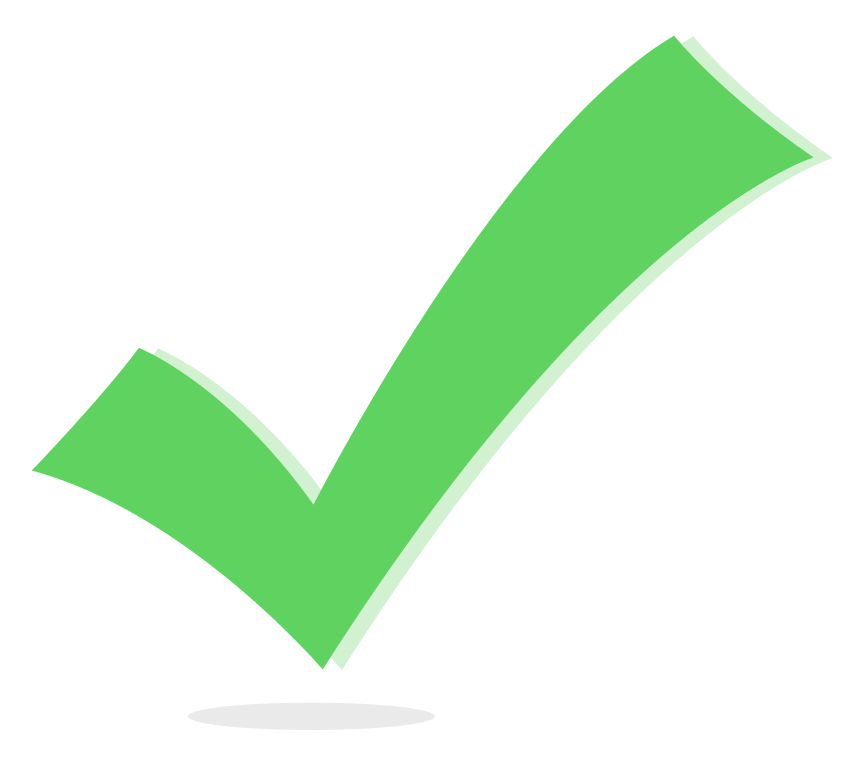 What is the FDA form 482 for?
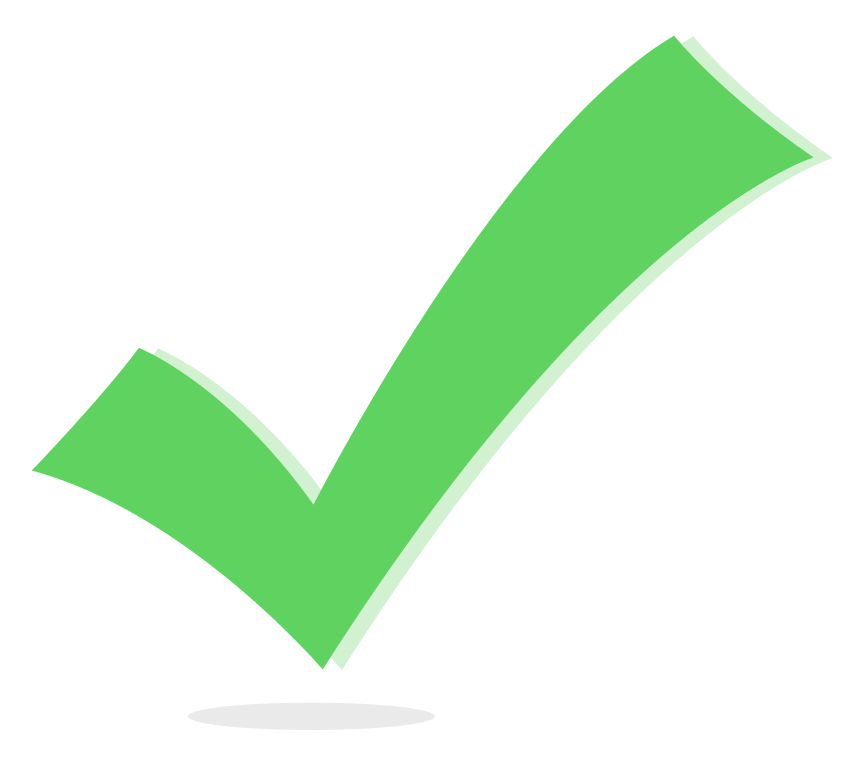 A.	Notice of Inspection 

B.	Findings of Inspection

C.	Declaration of Financial Interests and Arrangements 

D.	Certification of Financial Interests and Arrangements
Who is responsible for monitoring the progress of all clinical trial investigations being conducted under its IND?
A.	The Principal Investigator 

B.	The Institutional Review Board

C.	The Sponsor

D.	The CRO
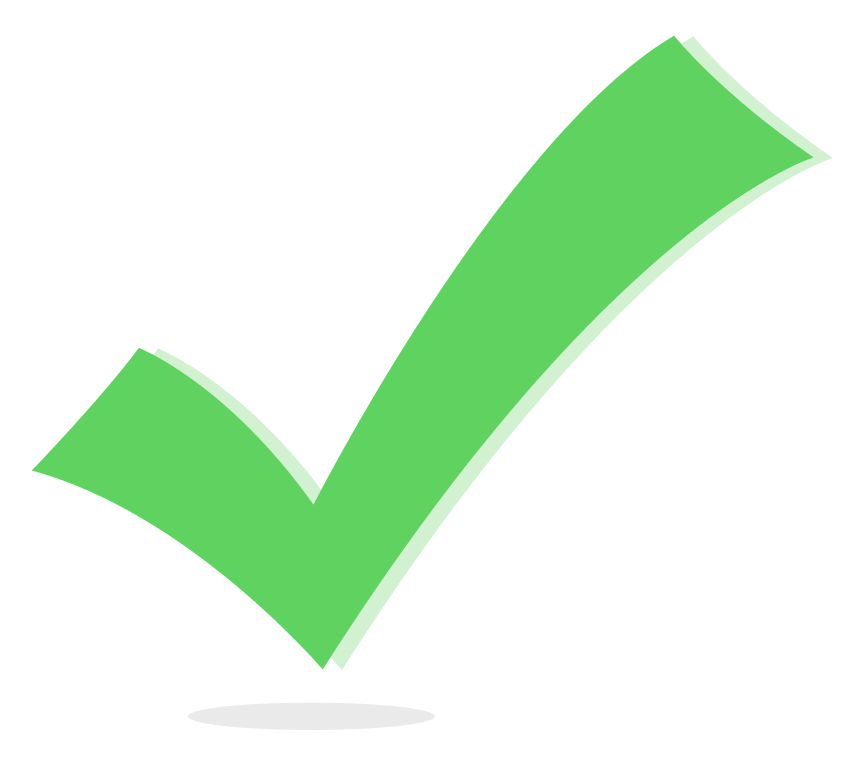 Which of the following are necessary elements of a CAPA for repeat deviations?


Re-training for every CAPA


Root cause analysis for every CAPA


System change for every CAPA


D.	All of the above

E.	A. and B
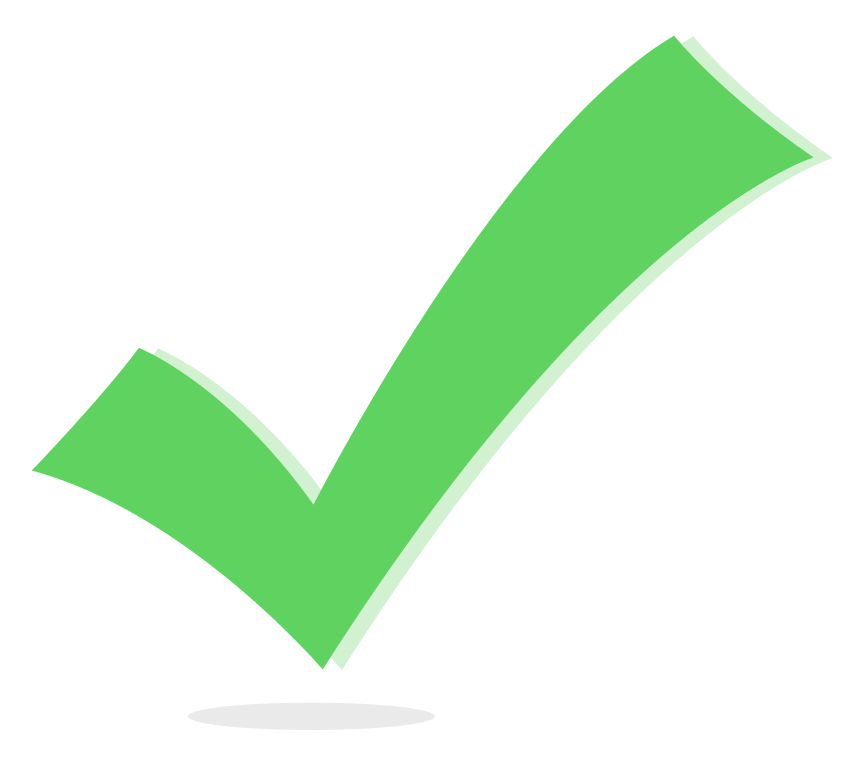 Monitors are appointed by the _____.
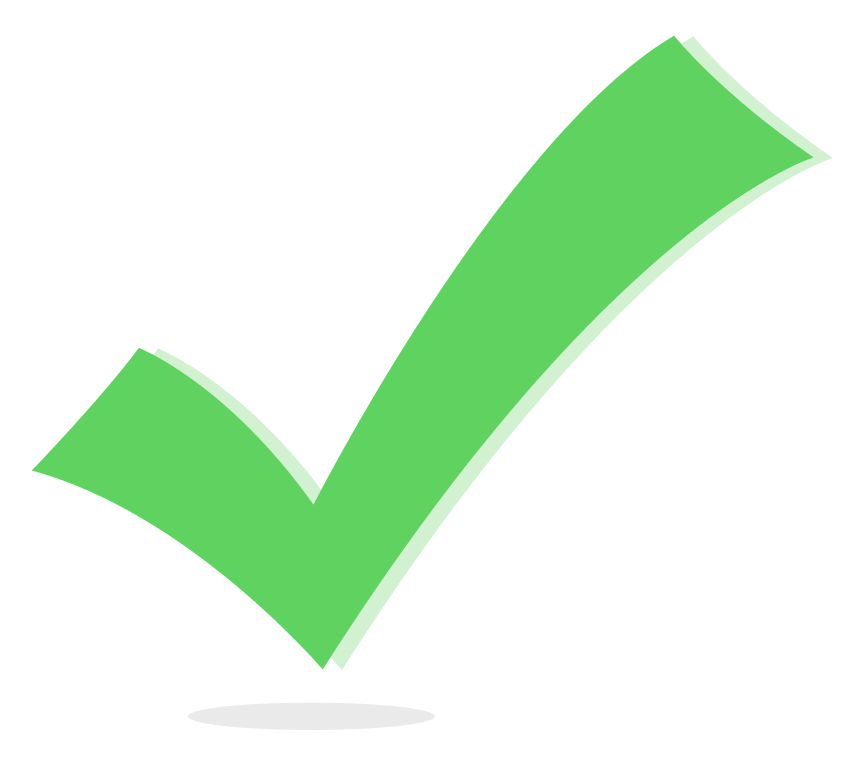 A.	Sponsor

B.	Principal Investigator

C.	FDA

D.	CRO
According to ICH GCP, a monitoring report is optional after each trial-site visit or trial-related communication.
True

False
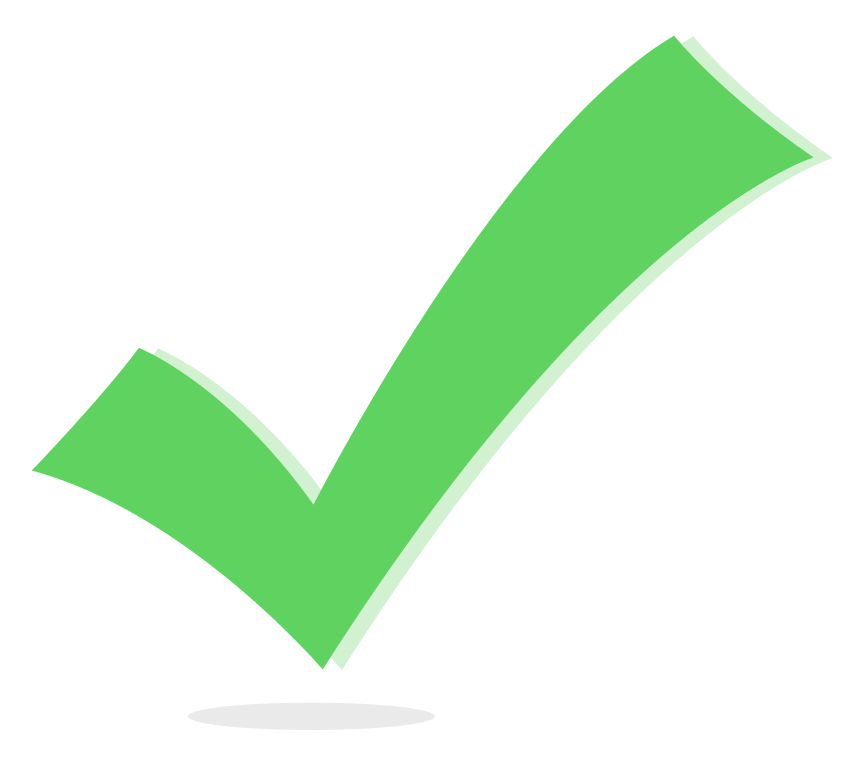